Funciones 
Trigonométricas
Definición
Es una rama de las matemáticas que tiene como objetivo la medición de los triángulos.

Estudia las funciones seno, coseno, tangente, cotangente, secante y cosecante.

Se utiliza generalmente en la astronomía para medir distancias a estrellas, en puntos geográficos y en sistemas de navegación por satélites.
Ángulos de rotación, 
medidas en radianes y
 relación entre radianes 
y grados.
Ángulos de Rotación.

Si en un sistema de ejes coordenados se traza una línea recta, como se muestra, se puede medir el Angulo de inclinación que tiene esta con respecto al eje de las Xs.
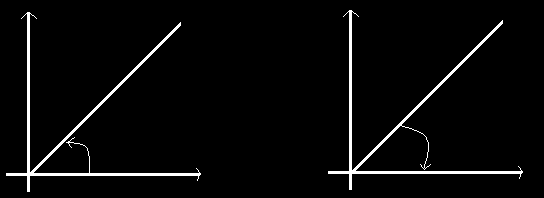 a)
b)
Angulo negativo
Angulo positivo
Sin embargo, si esta misma recta la giramos  en el sentido contrario de un reloj, se dice que tal recta tiene un giro positivo y si se gira al sentido de las manecillas del reloj tiene un giro negativo
Medidas en radianes.

El radian se deriva del numero de veces que se puede colocar la longitud del radio de una circunferencia  para medir el perímetro de la misma.







Esta unidad se deriva del valor de pi (π ), que se obtiene de la búsqueda  de obtener el perímetro de una circunferencia mediante el diámetro de la misma.
B
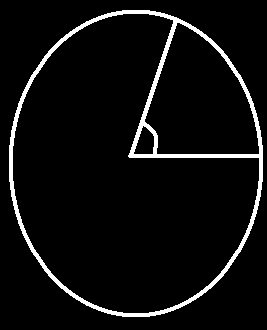 1 radian = AB = r
O
A
r
Circunferencia en radianes:
Relación entre radianes y grados


Se puede establecer  una relación que permita medir un Angulo en grados o en radianes señalado que cuando se mida en grados un giro completo equivale a 360º,  lo cual equivaldría a establecer que:



360º = 2 π radianes    o     180º = π radianes
Razones 
trigonométricas 
De cualquier
Angulo.
Razones trigonométricas de cualquier Angulo.


A continuación se expresan las definiciones de las funciones trigonométricas.


SENO: Es la razón entre la ordenada y la distancia al origen.

COSENO: Es la razón entre la abscisa  y la distancia al origen.

TANGENTE: Es la razón entre la ordenada y la abscisa.
COTANGENTE: Es la razón entre la abscisa y la ordenada.

SECANTE: Es la razón entre la distancia al origen y la abscisa.

COSECANTE: Es la razón entre la distancia al origen y la ordenada.
Y
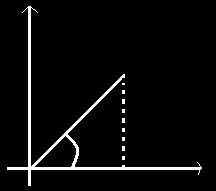 6
X
X
5
Circulo Trigonométrico
Y líneas Trigonométricas

Las funciones trigonométricas del Angulo (90º - a).
Las funciones trigonométricas del Angulo ( - a ).
Circulo trigonométrico y líneas trigonométricas.

Se define como aquel cuyo radio equivale a la unidad. Si se traza un circulo trigonométrico en un sistema de coordenadas cartesianas y se representan algunos puntos y rectas en el mismo tal y como se muestra en la figura.
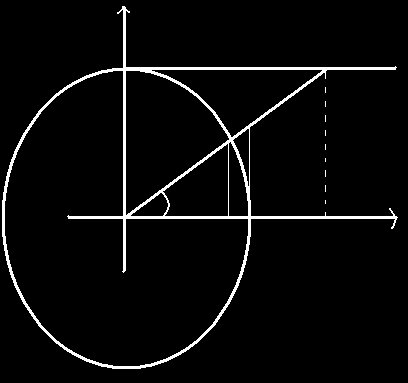 Y
R
A
M
T
B
a
0
D    C             S         X
Las funciones trigonométricas del Angulo (90º - a).









En el circulo trigonométrico que se muestra en la figura  se puede observar que los triángulos rectángulos  BOA y A`OB` son iguales por tener la hipotenusa y un Angulo agudo iguales; es decir, OA = OB = 1 y   BOA =  AO ‘ A ‘
Y
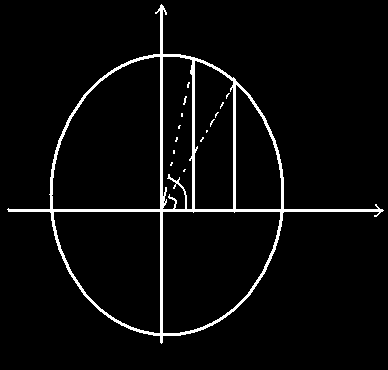 B
A
O            A         B                                X
Las funciones trigonométricas del 
Angulo (- a).









En el circulo trigonométrico que se muestra se puede observar que los triángulos OAB y OA`B’ son iguales por tener la hipotenusa y un Angulo agudo iguales. Así OA = OA` = r = 1: AB = - A`B`
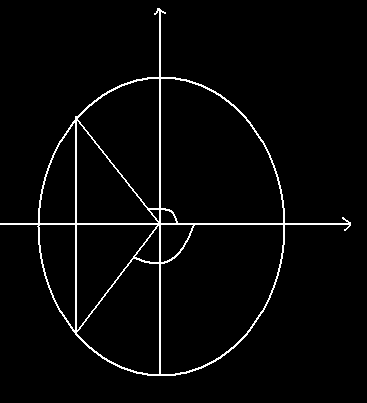 Y
A
a
B
O
X
-a
A
Tabla de signos y
variaciones.
Tabla de signos y variaciones.
Bosquejo de las graficas
De las funciones
Trigonométricas.

Grafica de la función seno.
Grafica de la función coseno
Grafica de la función tangente.
Bosquejo de las graficas de las funciones trigonométricas
Grafica de la función seno..






Para elaborar un bosquejo de la grafica de la función seno es necesario considerar los valores obtenidos   para ella que se encuentran en la tabla desde 0º hasta 360º. Loas valores de los ángulos representan el eje de las Xs y los valores de la función representan el eje de las Ys. Esto muestra la figura.
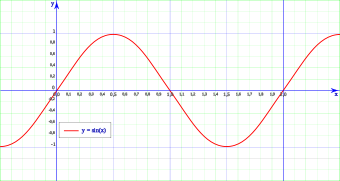 Grafica de la función coseno..














Para elaborar un bosquejo de la grafica de la función coseno es necesario considerar los valores obtenidos   para ella que se encuentran en la tabla desde 0º hasta 360º. Loas valores de los ángulos representan el eje de las Xs y los valores de la función representan el eje de las Ys. Esto muestra la figura.
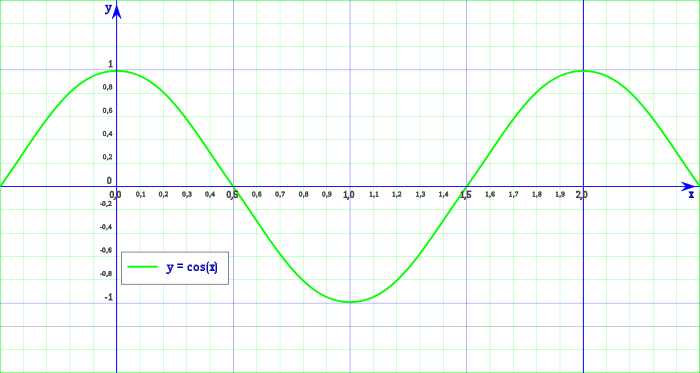 Grafica de la función tangente..










Para elaborar un bosquejo de la grafica de la tangente coseno es necesario considerar los valores obtenidos   para ella que se encuentran en la tabla desde 0º hasta 360º. Loas valores de los ángulos representan el eje de las Xs y los valores de la función representan el eje de las Ys. En algunos casos el valor de los  angulos se puede expresar en radianes , recuerda que 2 π  = 360º, o π = 180º y además que π = 3.14159.
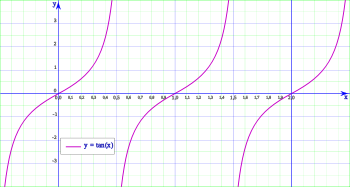 Análisis del dominio y
Rango de un función 
trigonométrica.

Dominio de una función Trigonométrica.

Rango de una función Trigonométrica
Análisis del dominio y rango de un función trigonométrica.

Dominio de una función trigonométrica.

Se define como el conjunto de valores que pueden tener la variable independiente  de manera que se puede obtener su imagen o el valor de la función.

       Rango de una función trigonométrica.

Es conjunto de valores que puede tener la variable dependiente.
Noción de amplitud,
Periodo
Y
Frecuencia.
Noción de amplitud, periodo y frecuencia.

Amplitud: Distancia o valor máximo de una cantidad variable, de su valor medio o valor base, o la mitad del valor máximo pico a pico de una función periódica, como un movimiento armónico simple.  

Periodo: Período de una oscilación es el tiempo transcurrido entre dos puntos equivalentes de la oscilación. Es el mínimo lapso que separa dos instantes en los que el sistema se encuentra exactamente en el mismo estado: mismas posiciones, mismas velocidades, mismas amplitudes. Así, el periodo de oscilación de una onda es el tiempo empleado por la misma en completar una longitud de onda.
Frecuencia: Se llama Frecuencia a la cantidad de veces que se repite un determinado valor de la variable.
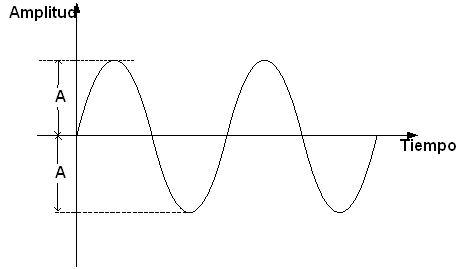 Frecuencia
Periodo
EJERCICIO
Determina las funciones trigonométricas del ángulo X que pasa por el punto(5,6) como se muestra en la figura:
Y
6
X
5
X
Como la ordenada es igual a 6, la abscisa es igual a 5 y la distancia al origen se puede determinar mediante el Teorema de Pitagoras.
Así, las funciones trigonométricas para el ángulo X serán:
Sen x =

Cos x =

Tan x =

Cot x =

Sec x =

Csc x =
Ejercicio:
1.- En un círculo trigonométrico señala las líneas trigonométricas de cada uno de los siguientes ángulos:

A) 60°                                        e) 240°

B) 120°                                       f) 315° 

C) 150°                                       g) 275°

D) 330°                                       h) 135°
2.- Reducir las funciones trigonométricas siguientes, a otras equivalentes de ángulos menores de 45°:

A) sen 62°            f) csc 50°              k) tan 300°

B) tan 73°             g) tan 122°             l) cos 210°

C) cos 80°            h) cot 225°

D) cot 55°             i) cos 345°

E) sec 83°              j) sen 250°
3.- Reducir las funciones trigonométricas siguientes a las de un ángulo positivo menor de 45°:

A) sen (-140°)

B) cos (-318°)

C) tan (-350°)

D) sen (-200°)